UBND THỊ XÃ BUÔN HỒ 
TRƯỜNG MẪU GIÁO HOA CAU
GIÁO ÁN
CHỦ ĐỀ: BẢN THÂN
CHỦ ĐỀ NHÁNH: BÉ CẦN GÌ LỚN LÊN VÀ KHỎE MẠNH 
HOẠT ĐỘNG: KHÁM PHÁ KHOA HỌC
ĐỀ TÀI: ĐỀ TÀI: BÉ CẦN GÌ ĐỂ LỚN LÊN VÀ KHỎE MẠNH
ĐỘ TUỔI: 5-6 TUỔI
GIÁO VIÊN: H MUN MLÔ
NGÀY DẠY: 08/10/2024
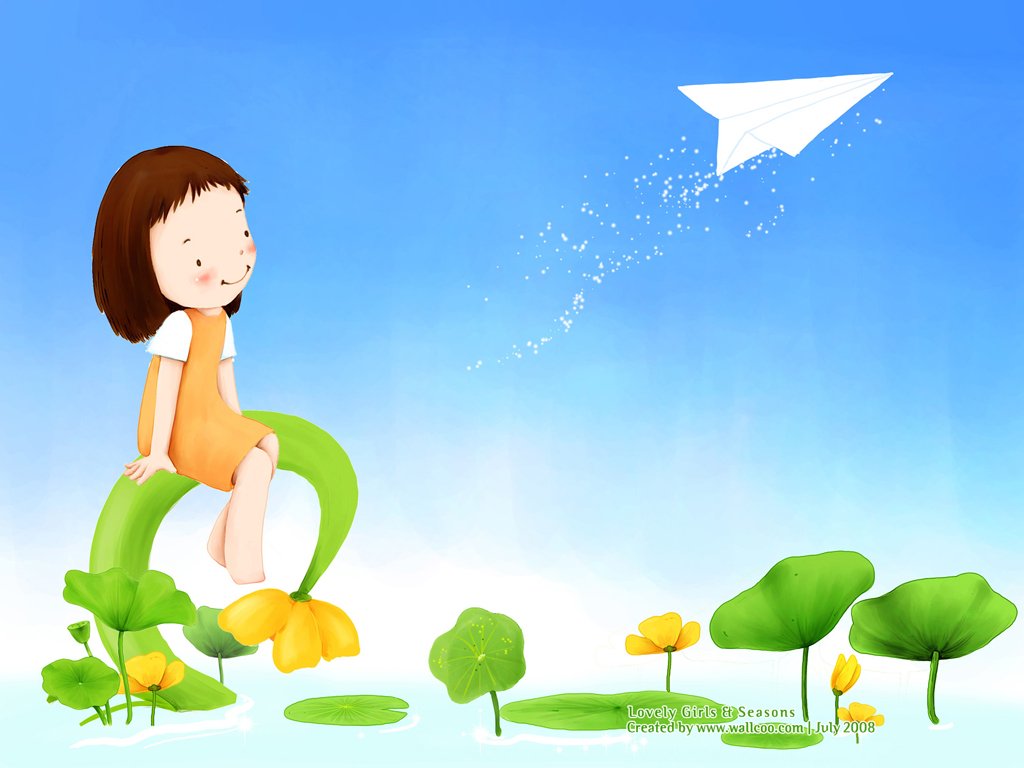 Hoạt động 1: Ổn định – trò chuyện
Hát bài con cào cào
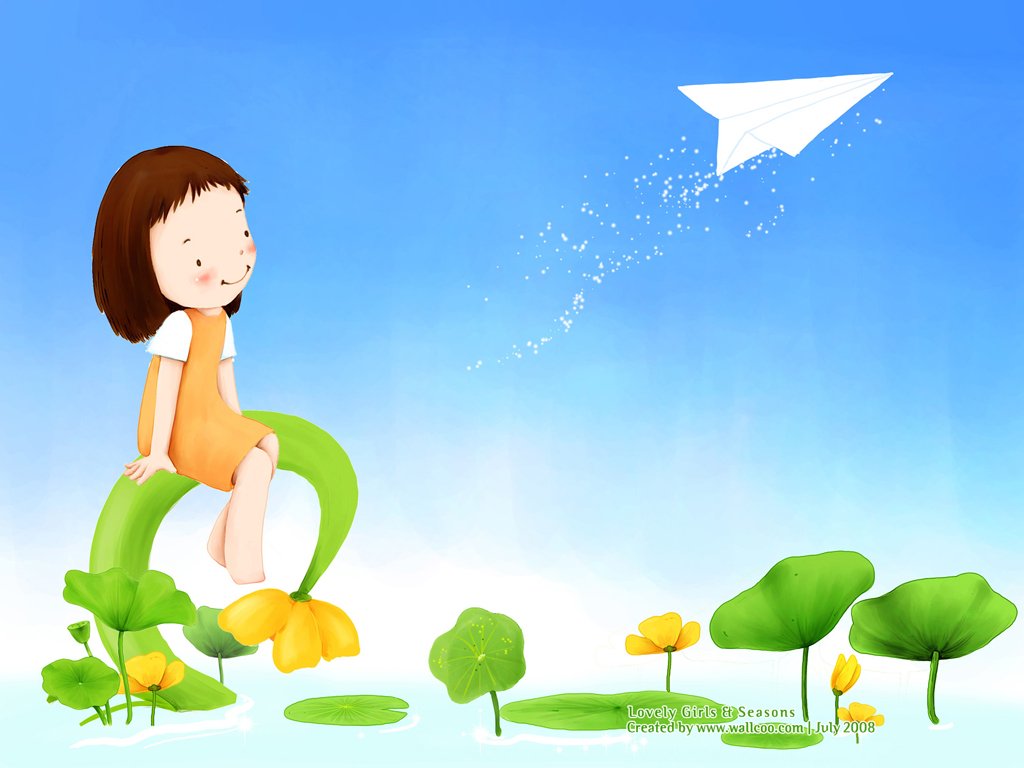 Hoạt động 2: Bé tìm hiểu
Khám phá cơ thể bé cần gì lớn lên và khỏe mạnh
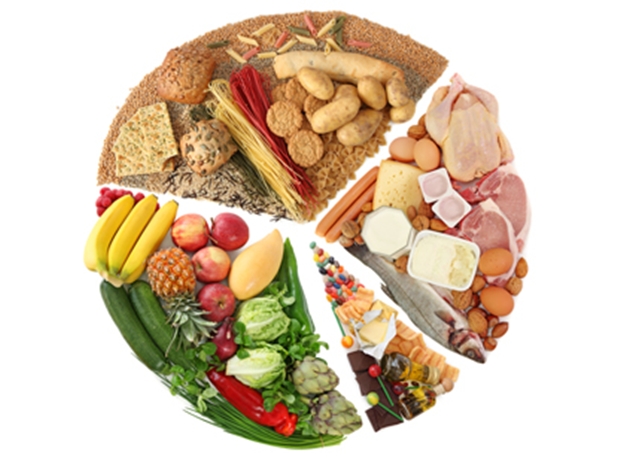 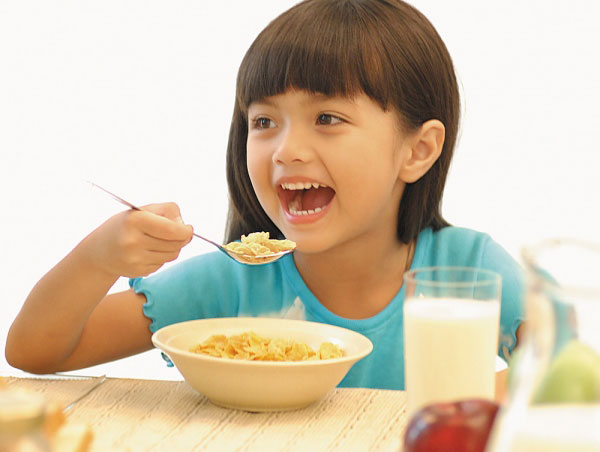 Bé ăn đầy đủ 4 nhóm thực phẩm
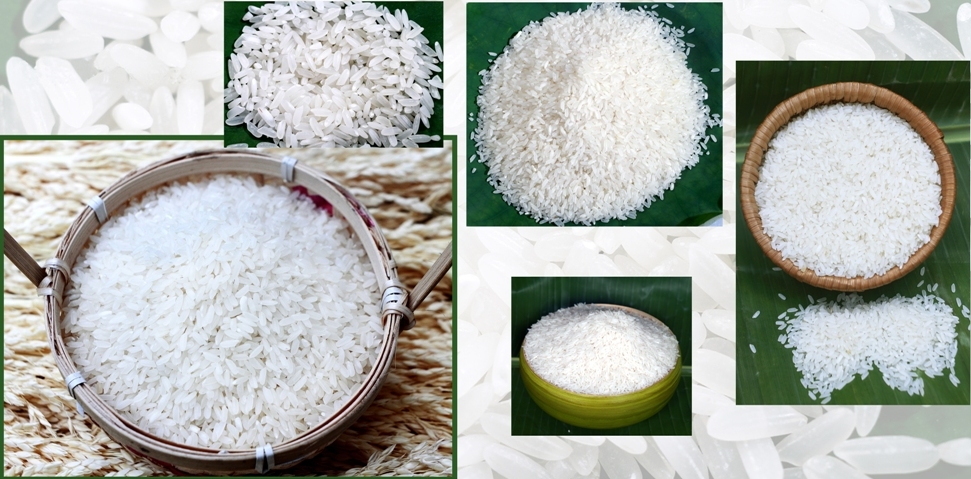 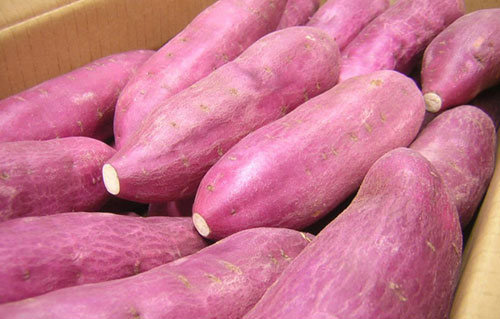 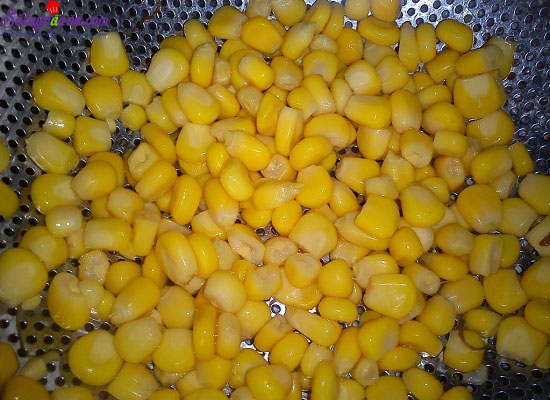 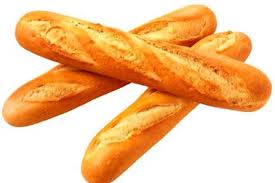 Nhóm thực phẩm giàu tinh bột đường
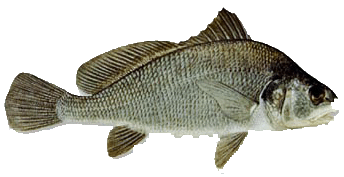 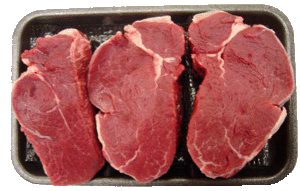 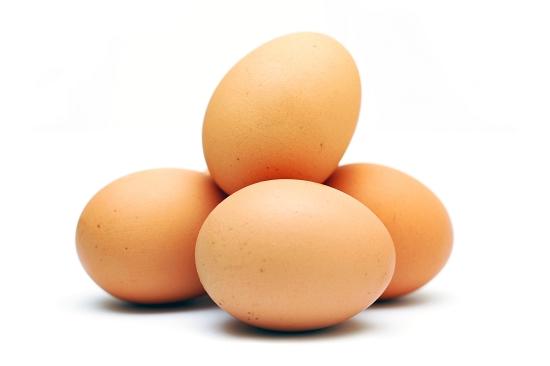 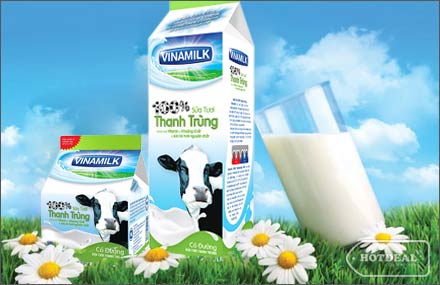 Nhóm thực phẩm giàu chất đạm
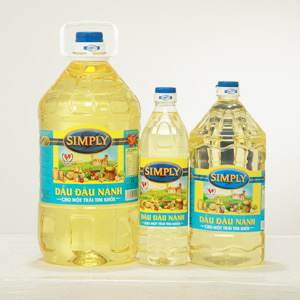 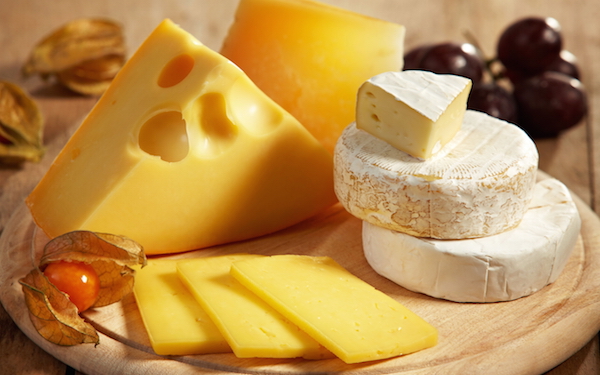 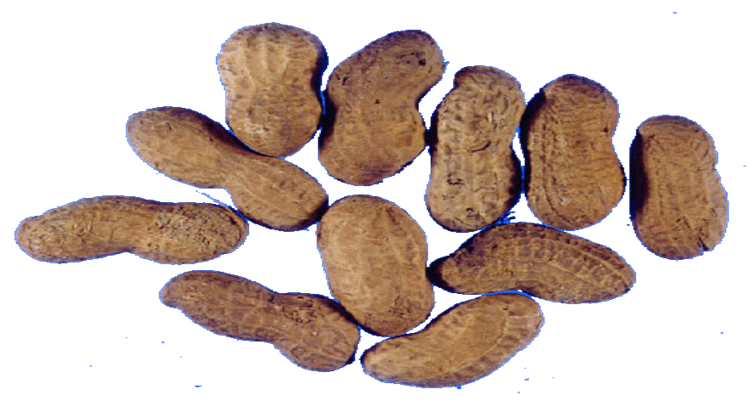 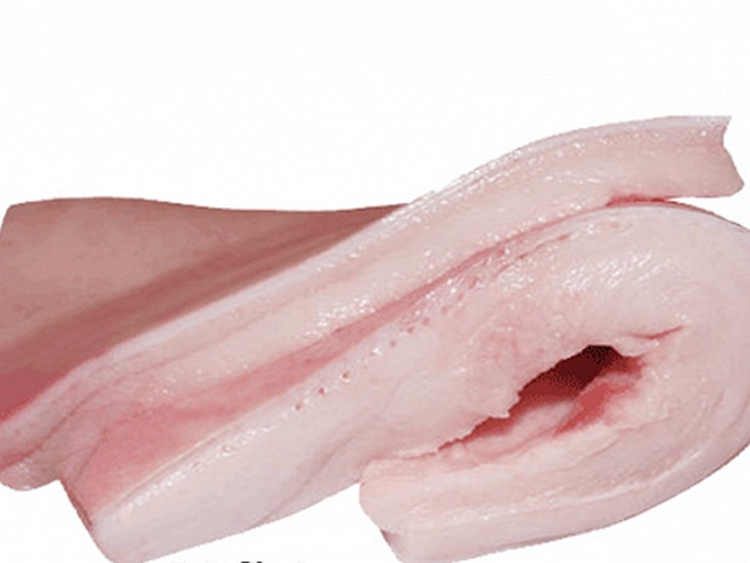 Nhóm thực phẩm giàu chất béo
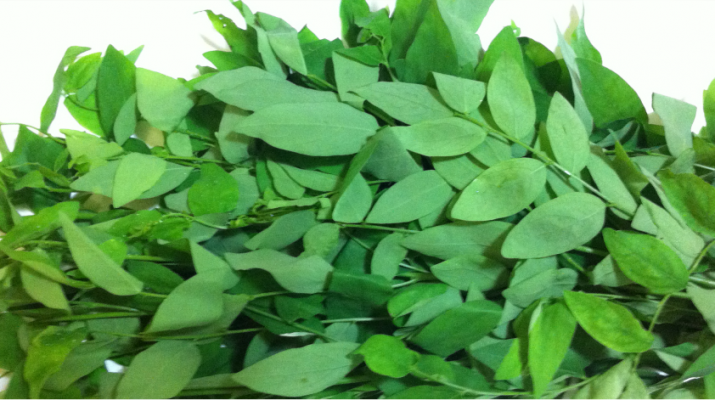 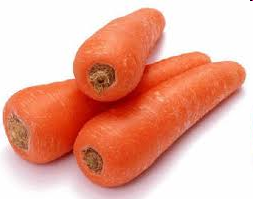 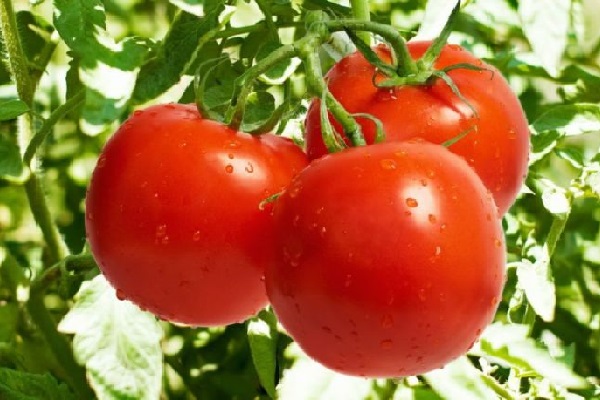 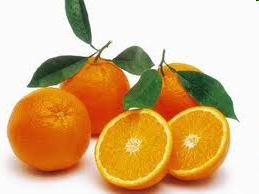 Nhóm vitamin và muối khoáng
Bé uống nước
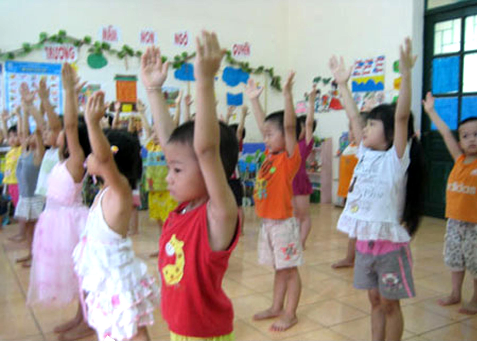 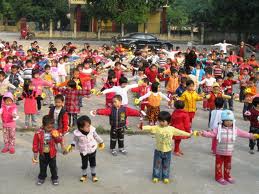 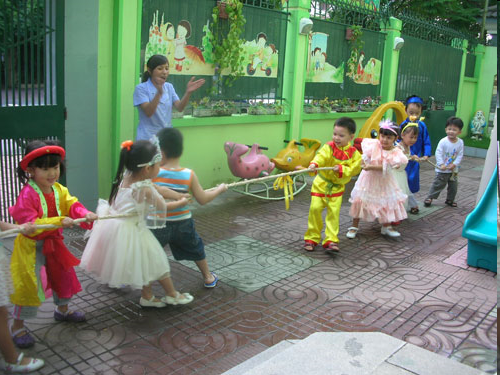 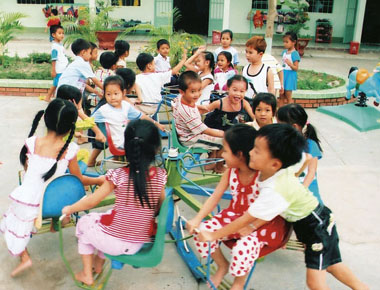 Tập luyện thể dục
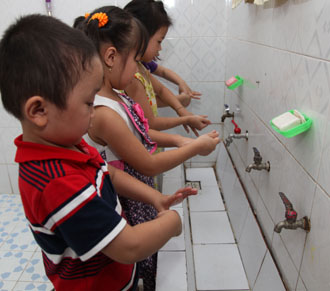 Rửa tay sạch
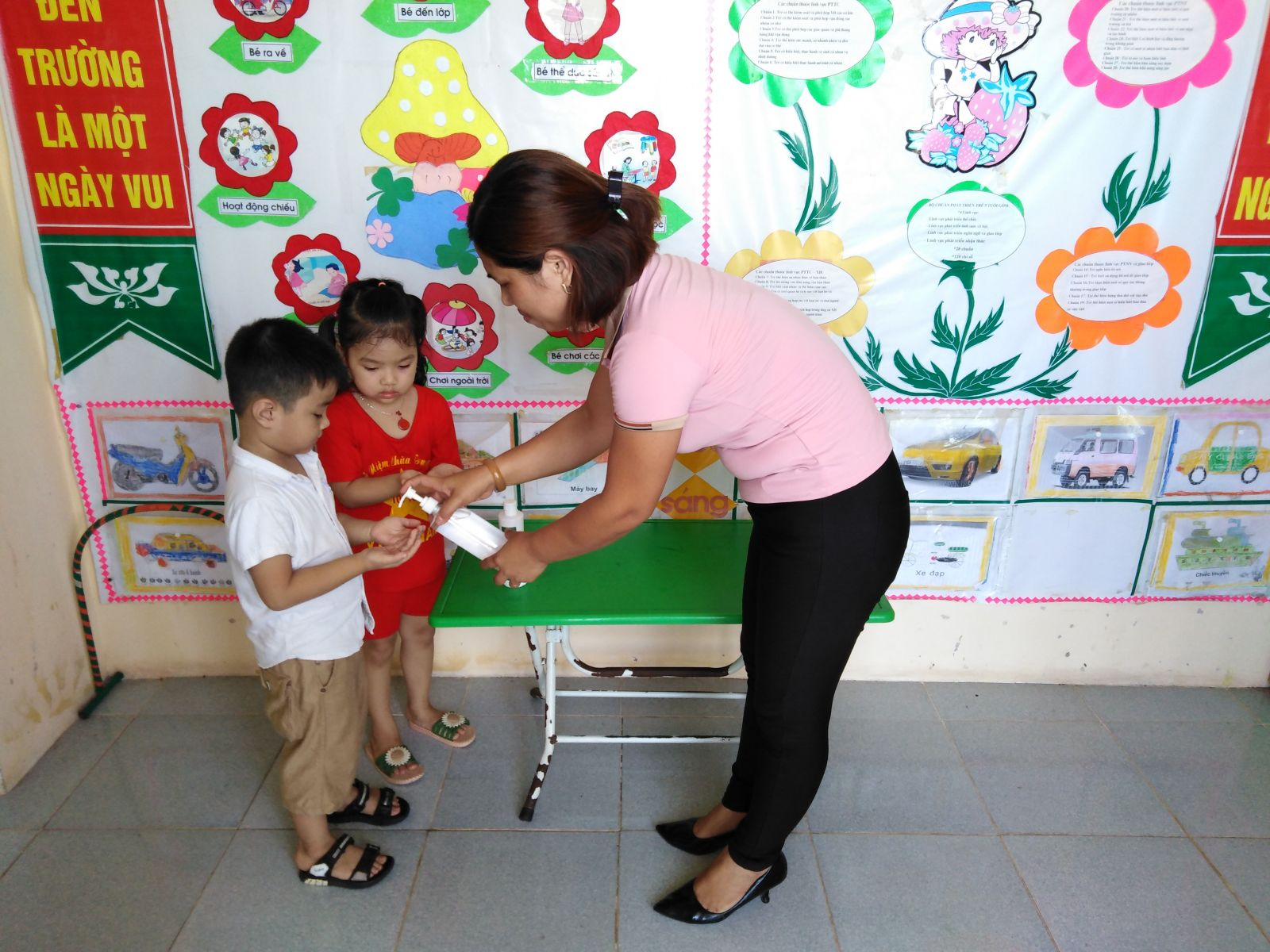 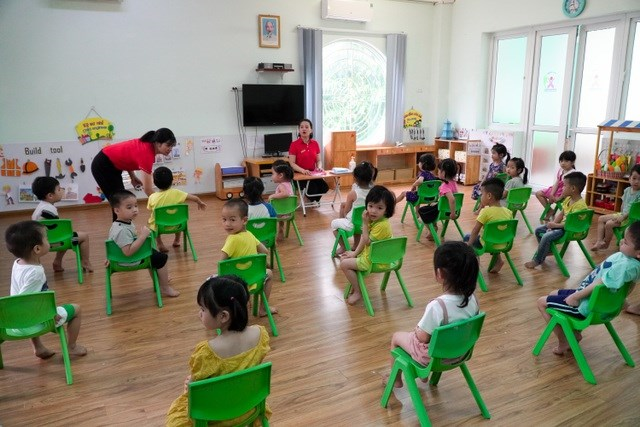 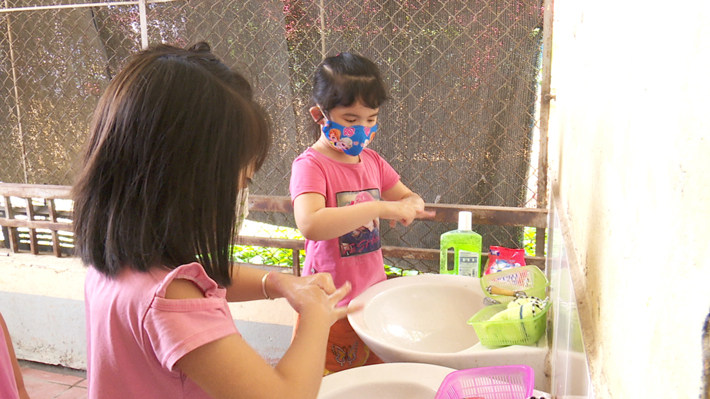 Phòng dịch bênh
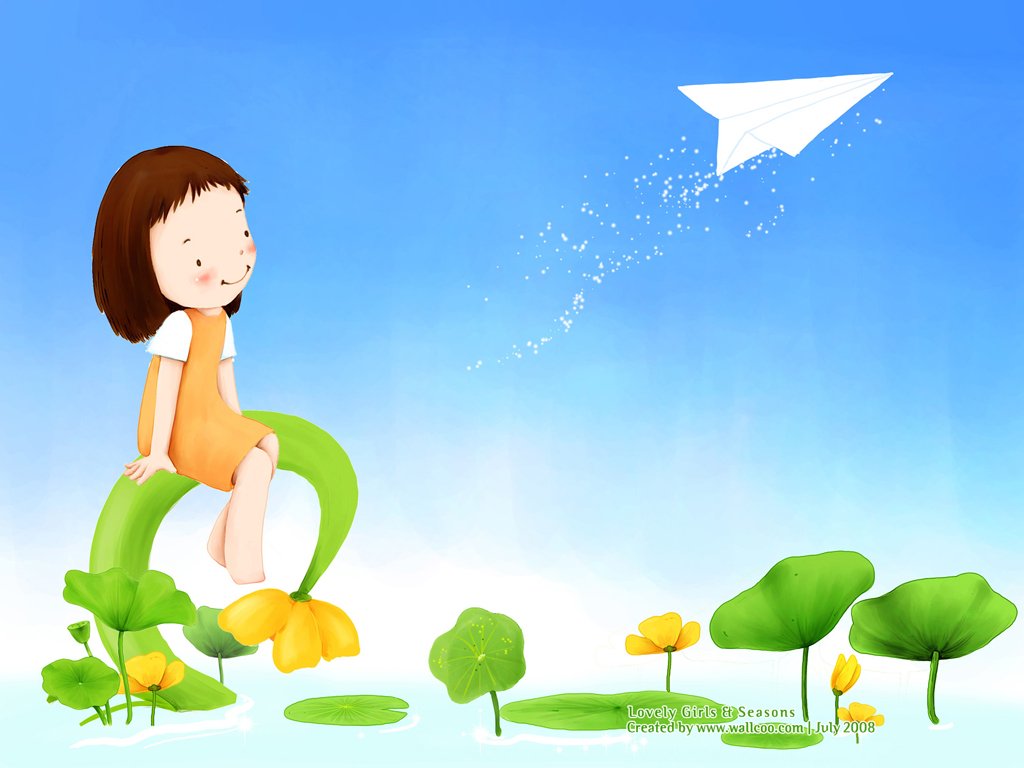 Hoạt động 3: Luyện tập – củng cố
Trò chơi: Đội nào nhanh nhất
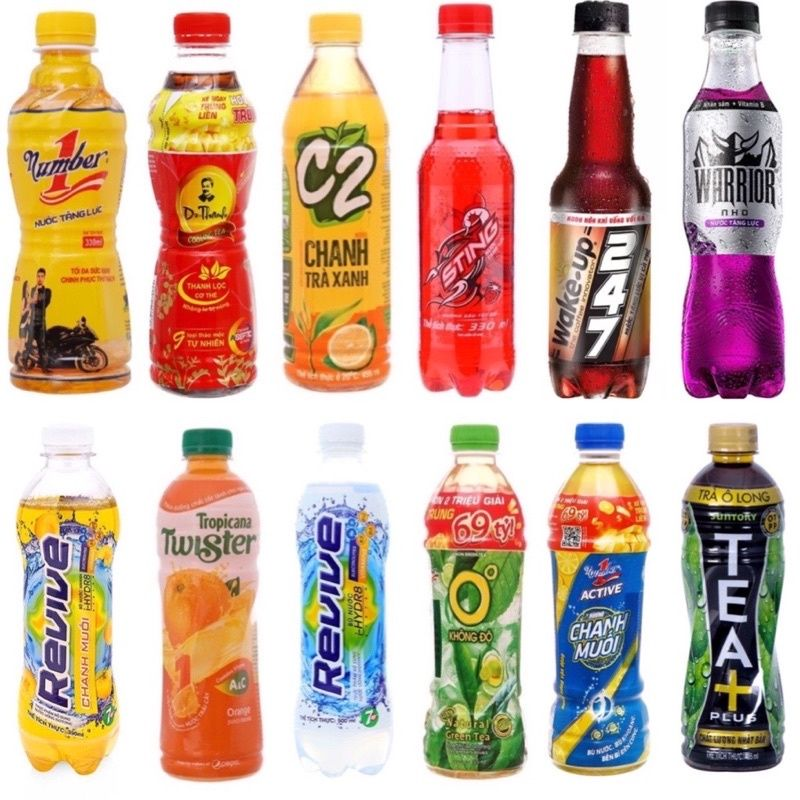 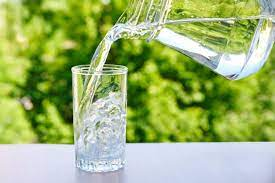 Nước lọc
Nước ép hoa quả
Nước ngọt có ga
- Những thực phẩm trên thuộc nhóm thực phẩm giàu chất nào?
* Kết thúc hoạt động: 
Đọc thơ “Bé ơi”
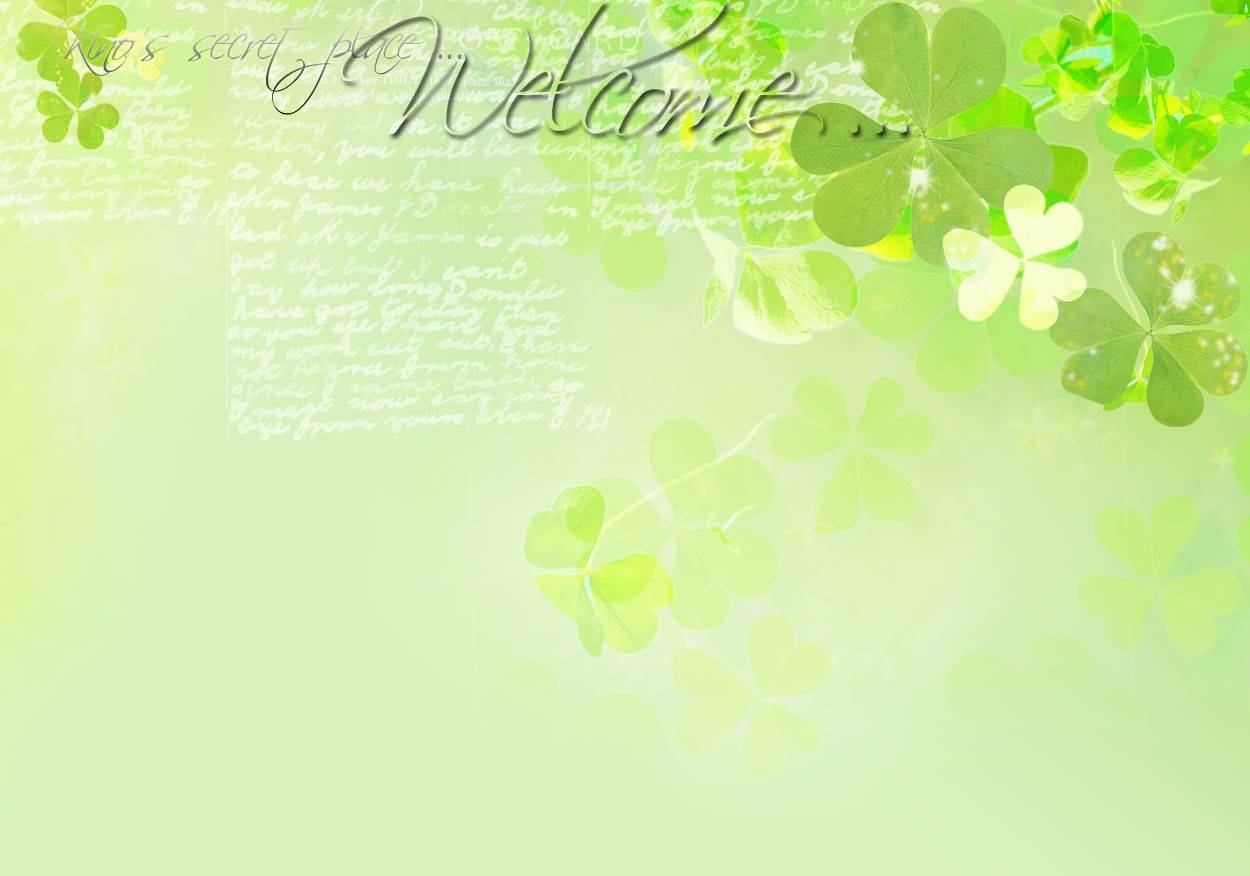 Bài học đến đây là hết
Xin chào hẹn gặp lại các bé
Chúc các cháu chăm ngoan học giỏi !